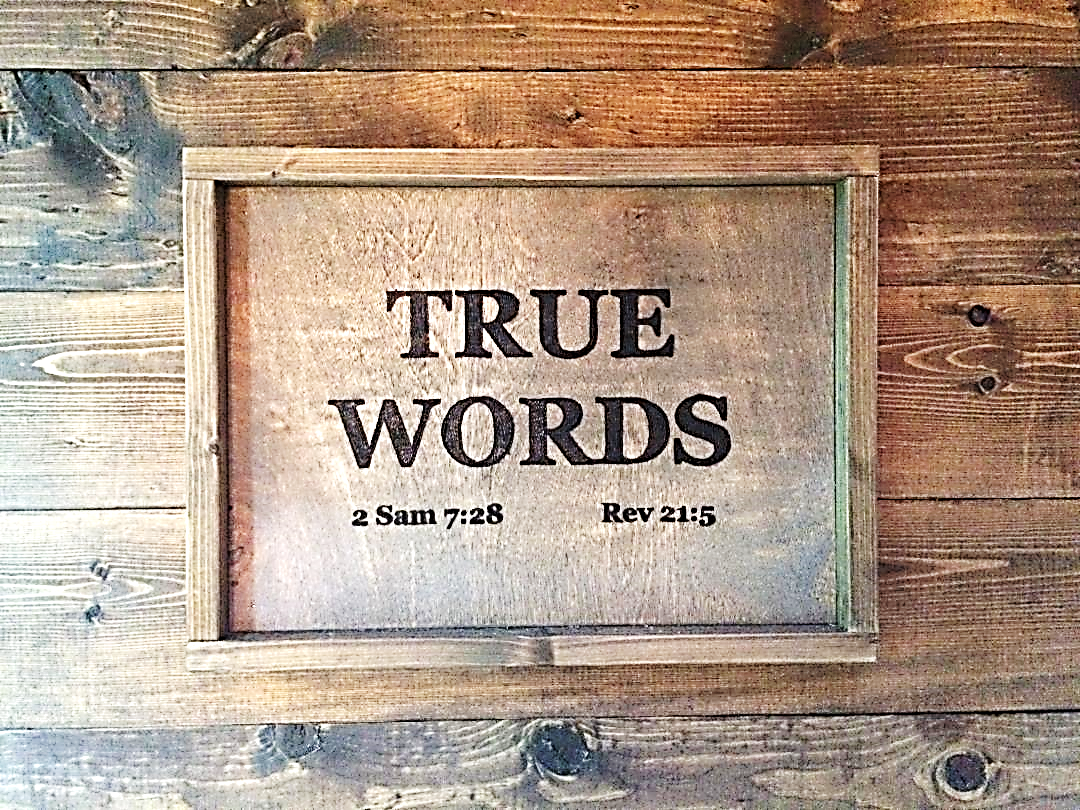 SERMON TITLE
John Chapter 18
John 17:2-3   As thou hast given him power over all flesh, that he should give eternal life to as many as thou hast given him.  3 And this is life eternal, that they might know thee the only true God, and Jesus Christ, whom thou hast sent.
True Words Christian Church
John 17:9   I pray for them: I pray not for the world, but for them which thou hast given me; for they are thine.
True Words Christian Church
John 17:15   I pray not that thou shouldest take them out of the world, but that thou shouldest keep them from the evil.
True Words Christian Church
John 17:17   Sanctify them through thy truth: thy word is truth.
True Words Christian Church
John 17:26   And I have declared unto them thy name, and will declare it: that the love wherewith thou hast loved me may be in them, and I in them.
True Words Christian Church
John 18:1   When Jesus had spoken these words, he went forth with his disciples over the brook Cedron, where was a garden, into the which he entered, and his disciples.
True Words Christian Church
2 Samuel 15:22-23   And David said to Ittai, Go and pass over. And Ittai the Gittite passed over, and all his men, and all the little ones that were with him.  23 And all the country wept with a loud voice, and all the people passed over: the king also himself passed over the brook Kidron, and all the people passed over, toward the way of the wilderness.
True Words Christian Church
1 Kings 15:13   And also Maachah his mother, even her he removed from being queen, because she had made an idol in a grove; and Asa destroyed her idol, and burnt it by the brook Kidron.
True Words Christian Church
2 Kings 23:6   And he brought out the grove from the house of the LORD, without Jerusalem, unto the brook Kidron, and burned it at the brook Kidron, and stamped it small to powder, and cast the powder thereof upon the graves of the children of the people.
True Words Christian Church
John 18:2-3   And Judas also, which betrayed him, knew the place: for Jesus ofttimes resorted thither with his disciples.  3 Judas then, having received a band of men and officers from the chief priests and Pharisees, cometh thither with lanterns and torches and weapons.
True Words Christian Church
John 18:4-5   Jesus therefore, knowing all things that should come upon him, went forth, and said unto them, Whom seek ye?  5 They answered him, Jesus of Nazareth. Jesus saith unto them, I am he. And Judas also, which betrayed him, stood with them.
True Words Christian Church
John 18:6   As soon then as he had said unto them, I am he, they went backward, and fell to the ground.
True Words Christian Church
John 18:7-9   Then asked he them again, Whom seek ye? And they said, Jesus of Nazareth.  8 Jesus answered, I have told you that I am he: if therefore ye seek me, let these go their way:  9 That the saying might be fulfilled, which he spake, Of them which thou gavest me have I lost none.
True Words Christian Church
John 18:10   Then Simon Peter having a sword drew it, and smote the high priest's servant, and cut off his right ear. The servant's name was Malchus.
True Words Christian Church
Luke 22:47-48   And while he yet spake, behold a multitude, and he that was called Judas, one of the twelve, went before them, and drew near unto Jesus to kiss him.  48 But Jesus said unto him, Judas, betrayest thou the Son of man with a kiss?
True Words Christian Church
Luke 22:49-51   When they which were about him saw what would follow, they said unto him, Lord, shall we smite with the sword?  50 And one of them smote the servant of the high priest, and cut off his right ear.  51 And Jesus answered and said, Suffer ye thus far. And he touched his ear, and healed him.
True Words Christian Church
John 18:11   Then said Jesus unto Peter, Put up thy sword into the sheath: the cup which my Father hath given me, shall I not drink it?
True Words Christian Church
Matthew 26:51-52   And, behold, one of them which were with Jesus stretched out his hand, and drew his sword, and struck a servant of the high priest's, and smote off his ear.  52 Then said Jesus unto him, Put up again thy sword into his place: for all they that take the sword shall perish with the sword.
True Words Christian Church
Matthew 26:53-54   Thinkest thou that I cannot now pray to my Father, and he shall presently give me more than twelve legions of angels?  54 But how then shall the scriptures be fulfilled, that thus it must be?
True Words Christian Church
John 18:12-13   Then the band and the captain and officers of the Jews took Jesus, and bound him,  13 And led him away to Annas first; for he was father in law to Caiaphas, which was the high priest that same year.
True Words Christian Church
Luke 3:2   Annas and Caiaphas being the high priests, the word of God came unto John the son of Zacharias in the wilderness.
True Words Christian Church
Acts 4:6   And Annas the high priest, and Caiaphas, and John, and Alexander, and as many as were of the kindred of the high priest, were gathered together at Jerusalem.
True Words Christian Church
Acts 4:10-11   Be it known unto you all, and to all the people of Israel, that by the name of Jesus Christ of Nazareth, whom ye crucified, whom God raised from the dead, even by him doth this man stand here before you whole.  11 This is the stone which was set at nought of you builders, which is become the head of the corner.
True Words Christian Church
Acts 4:12   Neither is there salvation in any other: for there is none other name under heaven given among men, whereby we must be saved.
True Words Christian Church
John 18:14   Now Caiaphas was he, which gave counsel to the Jews, that it was expedient that one man should die for the people.
True Words Christian Church
John 11:49-50   And one of them, named Caiaphas, being the high priest that same year, said unto them, Ye know nothing at all,  50 Nor consider that it is expedient for us, that one man should die for the people, and that the whole nation perish not.
True Words Christian Church
John 18:15   And Simon Peter followed Jesus, and so did another disciple: that disciple was known unto the high priest, and went in with Jesus into the palace of the high priest.
True Words Christian Church
John 18:16   But Peter stood at the door without. Then went out that other disciple, which was known unto the high priest, and spake unto her that kept the door, and brought in Peter.
True Words Christian Church
John 18:17   Then saith the damsel that kept the door unto Peter, Art not thou also one of this man's disciples? He saith, I am not.
True Words Christian Church
John 18:18   And the servants and officers stood there, who had made a fire of coals; for it was cold: and they warmed themselves: and Peter stood with them, and warmed himself.
True Words Christian Church
John 18:19-20   The high priest then asked Jesus of his disciples, and of his doctrine.  20 Jesus answered him, I spake openly to the world; I ever taught in the synagogue, and in the temple, whither the Jews always resort; and in secret have I said nothing.
True Words Christian Church
John 18:21   Why askest thou me? ask them which heard me, what I have said unto them: behold, they know what I said.
True Words Christian Church
John 18:22   And when he had thus spoken, one of the officers which stood by struck Jesus with the palm of his hand, saying, Answerest thou the high priest so?
True Words Christian Church
John 18:23   Jesus answered him, If I have spoken evil, bear witness of the evil: but if well, why smitest thou me?
True Words Christian Church
John 18:24-25   Now Annas had sent him bound unto Caiaphas the high priest.  25 And Simon Peter stood and warmed himself. They said therefore unto him, Art not thou also one of his disciples? He denied it, and said, I am not.
True Words Christian Church
John 18:26-27   One of the servants of the high priest, being his kinsman whose ear Peter cut off, saith, Did not I see thee in the garden with him?  27 Peter then denied again: and immediately the cock crew.
True Words Christian Church
Matthew 26:34   Jesus said unto him, Verily I say unto thee, That this night, before the cock crow, thou shalt deny me thrice.
True Words Christian Church
John 18:28   Then led they Jesus from Caiaphas unto the hall of judgment: and it was early; and they themselves went not into the judgment hall, lest they should be defiled; but that they might eat the passover.
True Words Christian Church
Psalm 35:16   With hypocritical mockers in feasts, they gnashed upon me with their teeth.
True Words Christian Church
Isaiah 1:10-11   Hear the word of the LORD, ye rulers of Sodom; give ear unto the law of our God, ye people of Gomorrah.  11 To what purpose is the multitude of your sacrifices unto me? saith the LORD: I am full of the burnt offerings of rams, and the fat of fed beasts; and I delight not in the blood of bullocks, or of lambs, or of he goats.
True Words Christian Church
Isaiah 1:12-13   When ye come to appear before me, who hath required this at your hand, to tread my courts?  13 Bring no more vain oblations; incense is an abomination unto me; the new moons and sabbaths, the calling of assemblies, I cannot away with; it is iniquity, even the solemn meeting.
True Words Christian Church
Isaiah 1:14-15   Your new moons and your appointed feasts my soul hateth: they are a trouble unto me; I am weary to bear them.  15 And when ye spread forth your hands, I will hide mine eyes from you: yea, when ye make many prayers, I will not hear: your hands are full of blood.
True Words Christian Church
John 18:29   Pilate then went out unto them, and said, What accusation bring ye against this man?
True Words Christian Church
John 18:30   They answered and said unto him, If he were not a malefactor, we would not have delivered him up unto thee.
True Words Christian Church
John 18:31-32   Then said Pilate unto them, Take ye him, and judge him according to your law. The Jews therefore said unto him, It is not lawful for us to put any man to death:  32 That the saying of Jesus might be fulfilled, which he spake, signifying what death he should die.
True Words Christian Church
Matthew 20:17-19   And Jesus going up to Jerusalem took the twelve disciples apart in the way, and said unto them,  18 Behold, we go up to Jerusalem; and the Son of man shall be betrayed unto the chief priests and unto the scribes, and they shall condemn him to death,  19 And shall deliver him to the Gentiles to mock, and to scourge, and to crucify him: and the third day he shall rise again.
True Words Christian Church
John 18:33-34   Then Pilate entered into the judgment hall again, and called Jesus, and said unto him, Art thou the King of the Jews?  34 Jesus answered him, Sayest thou this thing of thyself, or did others tell it thee of me?
True Words Christian Church
Isaiah 9:6   For unto us a child is born, unto us a son is given: and the government shall be upon his shoulder: and his name shall be called Wonderful, Counseller, The mighty God, The everlasting Father, The Prince of Peace.
True Words Christian Church
Jeremiah 23:5   Behold, the days come, saith the LORD, that I will raise unto David a righteous Branch, and a King shall reign and prosper, and shall execute judgment and justice in the earth.
True Words Christian Church
Zephaniah 3:15   The LORD hath taken away thy judgments, he hath cast out thine enemy: the king of Israel, even the LORD, is in the midst of thee: thou shalt not see evil any more.
True Words Christian Church
Zechariah 9:9   Rejoice greatly, O daughter of Zion; shout, O daughter of Jerusalem: behold, thy King cometh unto thee: he is just, and having salvation; lowly, and riding upon an ass, and upon a colt the foal of an ass.
True Words Christian Church
John 1:49   Nathanael answered and saith unto him, Rabbi, thou art the Son of God; thou art the King of Israel.
True Words Christian Church
John 12:13   Took branches of palm trees, and went forth to meet him, and cried, Hosanna: Blessed is the King of Israel that cometh in the name of the Lord.
True Words Christian Church
1 Timothy 6:14-16   That thou keep this commandment without spot, unrebukeable, until the appearing of our Lord Jesus Christ:  15 Which in his times he shall shew, who is the blessed and only Potentate, the King of kings, and Lord of lords;  16 Who only hath immortality, dwelling in the light which no man can approach unto; whom no man hath seen, nor can see: to whom be honour and power everlasting. Amen.
True Words Christian Church
John 18:35   Pilate answered, Am I a Jew? Thine own nation and the chief priests have delivered thee unto me: what hast thou done?
True Words Christian Church
John 18:36   Jesus answered, My kingdom is not of this world: if my kingdom were of this world, then would my servants fight, that I should not be delivered to the Jews: but now is my kingdom not from hence.
True Words Christian Church
John 18:37   Pilate therefore said unto him, Art thou a king then? Jesus answered, Thou sayest that I am a king. To this end was I born, and for this cause came I into the world, that I should bear witness unto the truth. Every one that is of the truth heareth my voice.
True Words Christian Church
John 8:47   He that is of God heareth God's words: ye therefore hear them not, because ye are not of God.
True Words Christian Church
John 18:38   Pilate saith unto him, What is truth? And when he had said this, he went out again unto the Jews, and saith unto them, I find in him no fault at all.
True Words Christian Church
John 18:39   But ye have a custom, that I should release unto you one at the passover: will ye therefore that I release unto you the King of the Jews?
True Words Christian Church
Matthew 27:13-15   Then said Pilate unto him, Hearest thou not how many things they witness against thee?  14 And he answered him to never a word; insomuch that the governor marvelled greatly.  15 Now at that feast the governor was wont to release unto the people a prisoner, whom they would.
True Words Christian Church
Matthew 27:16-18   And they had then a notable prisoner, called Barabbas.  17 Therefore when they were gathered together, Pilate said unto them, Whom will ye that I release unto you? Barabbas, or Jesus which is called Christ?  18 For he knew that for envy they had delivered him.
True Words Christian Church
John 18:39-40   But ye have a custom, that I should release unto you one at the passover: will ye therefore that I release unto you the King of the Jews?  40 Then cried they all again, saying, Not this man, but Barabbas. Now Barabbas was a robber.
True Words Christian Church